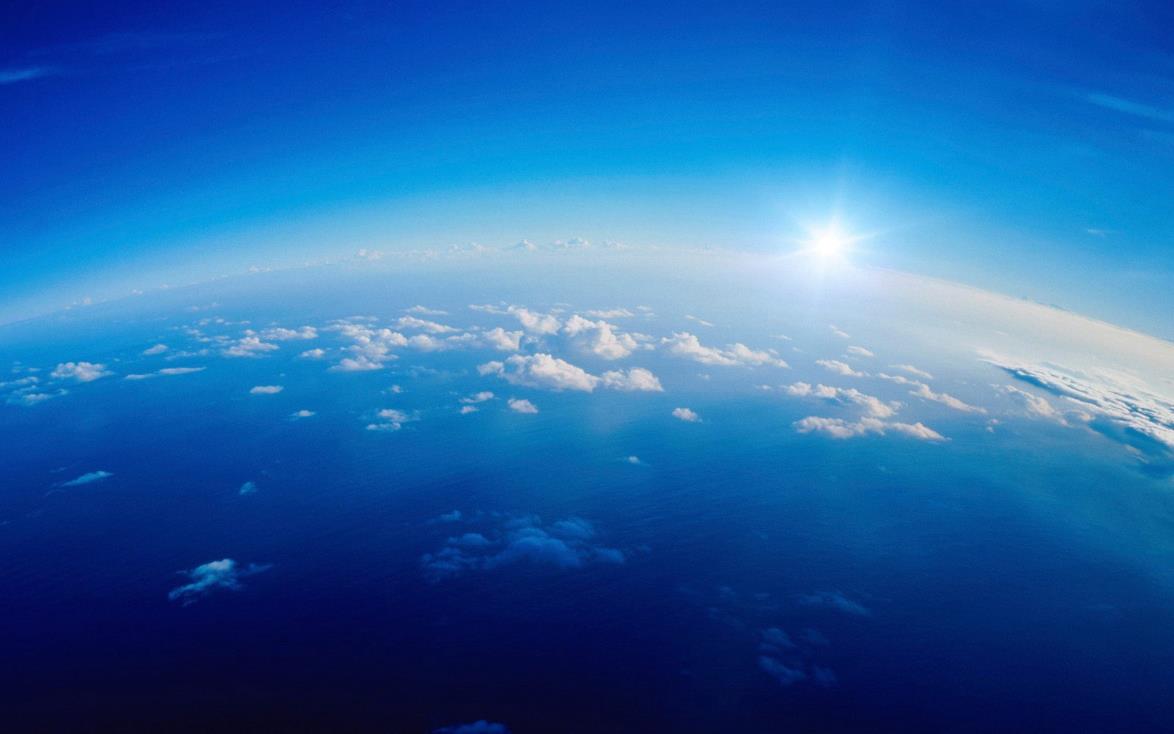 有
神!
諸天述說神的榮耀，穹蒼傳揚祂手的作為。
這日到那日發出言語；這夜到那夜傳出知識。
無言無語，也無聲音可聽。
                                              詩篇十九篇1-3節
怎麼能說有神 ?
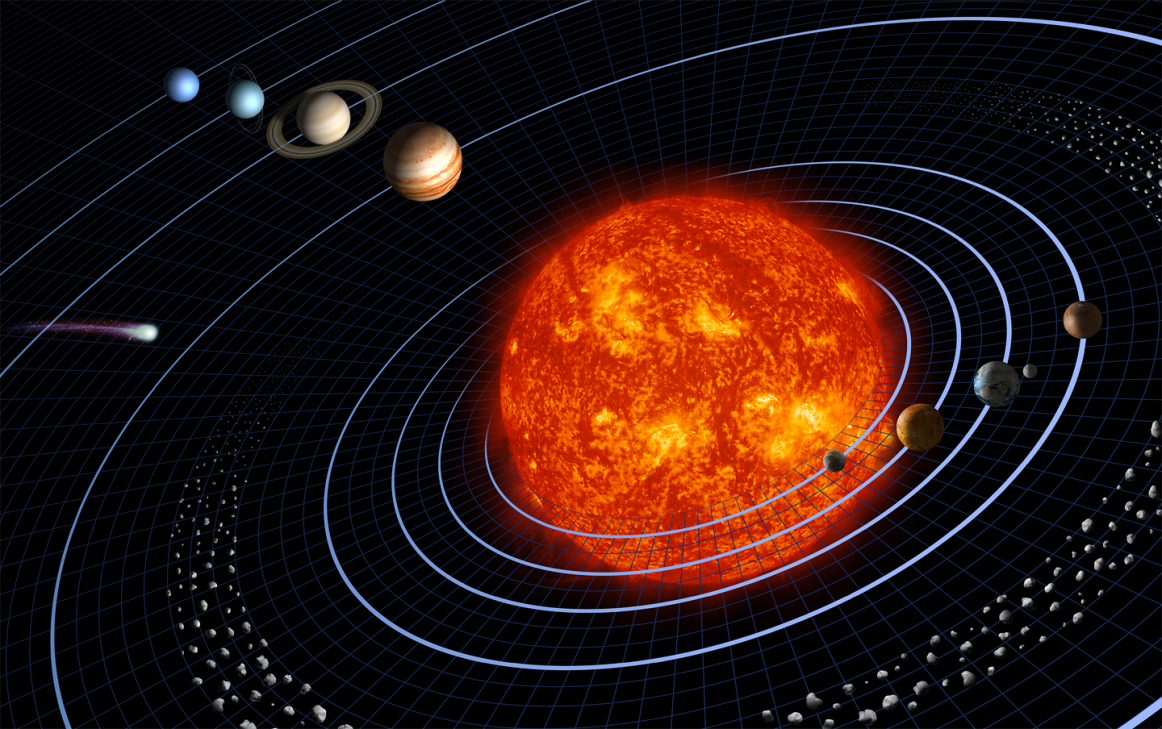 從宇宙中看見有神
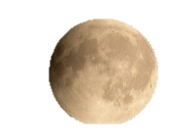 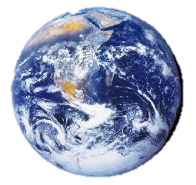 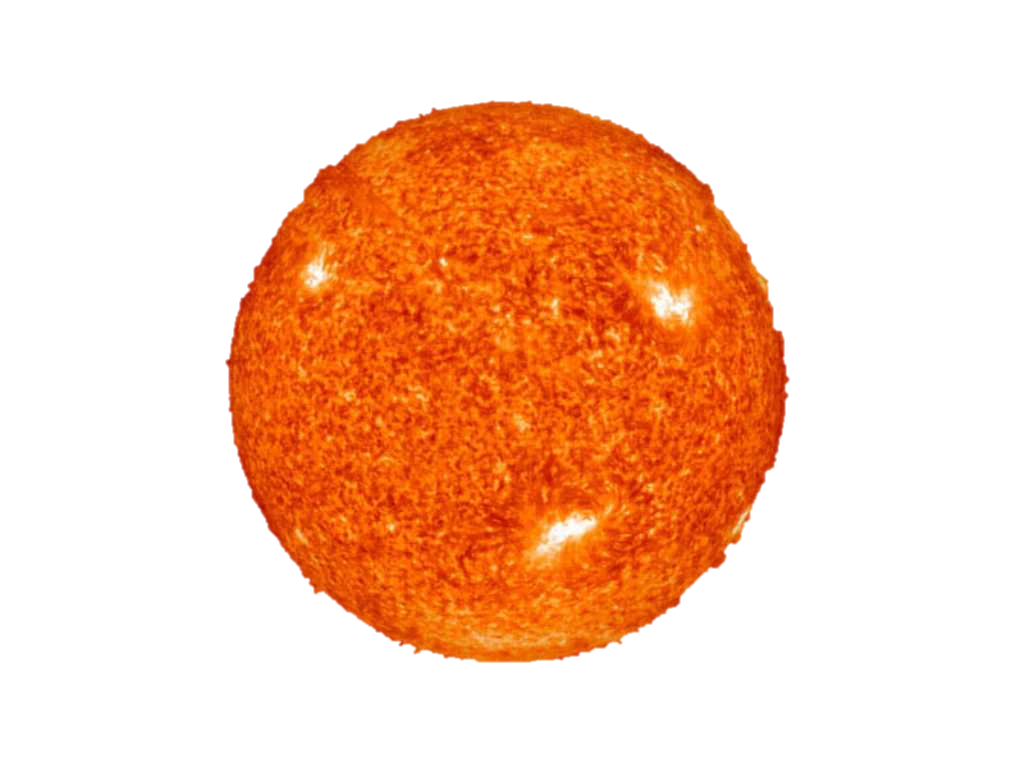 地球-時速六萬七千哩繞太陽公轉
365天一分不差。
月亮-月球以每秒1.02公里的速度繞地球公轉，
           公轉一圈就是30天
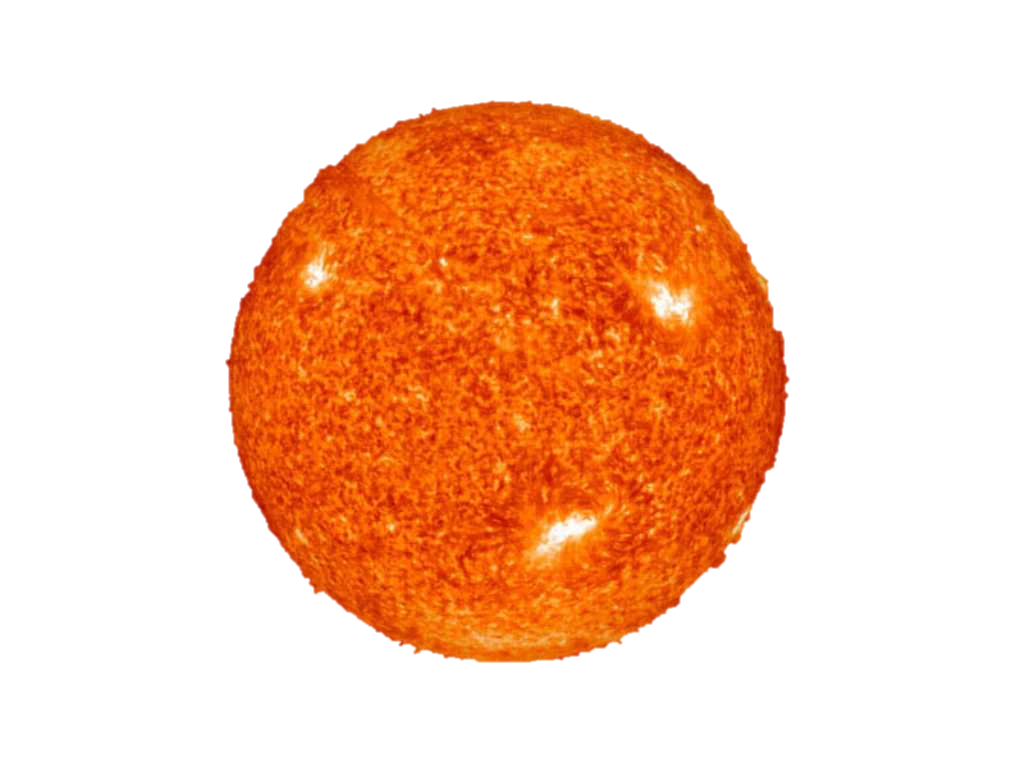 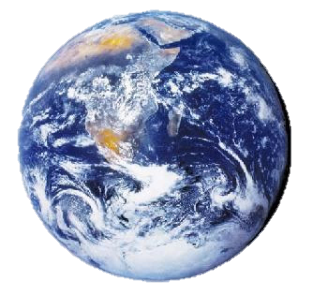 384,400km
149,600,000km
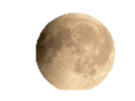 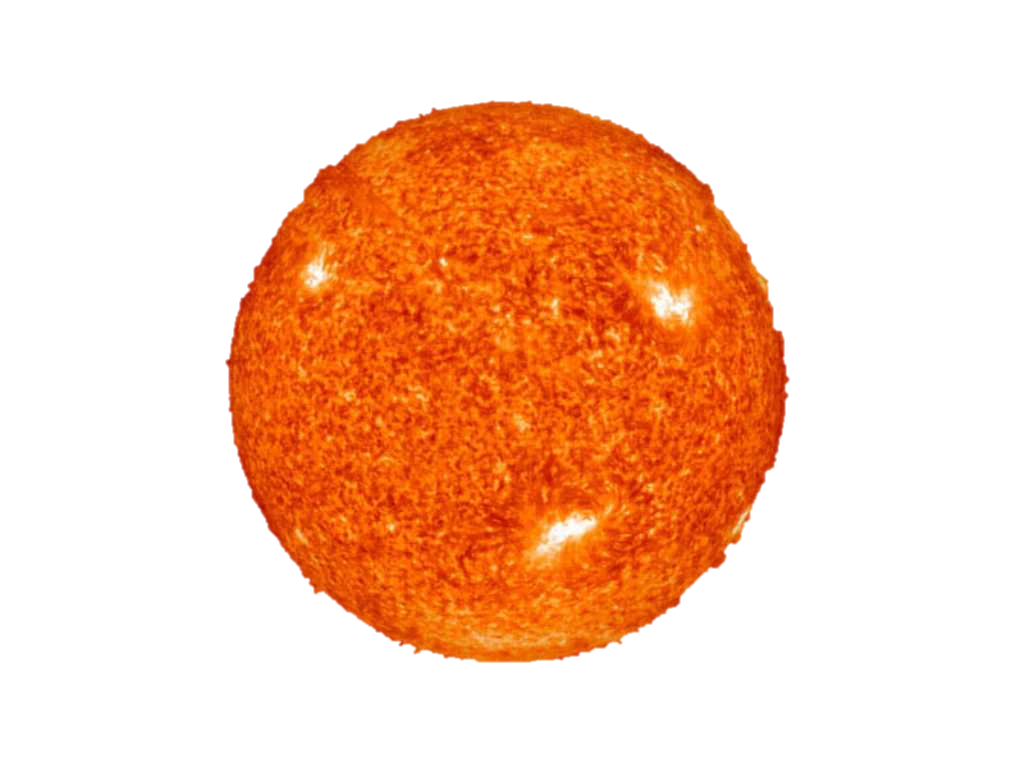 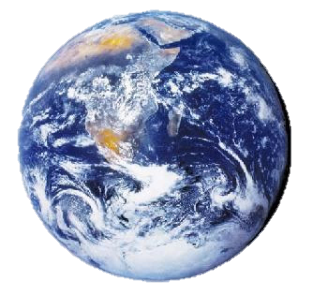 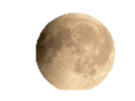 地球 月亮 太陽彼此之間的距離，都是剛剛好，一分不差。
[Speaker Notes: 地球稍微靠近太陽一點，我們就會熱死。若地球稍微遠離太陽一點，我們就會凍死。]
無神論主義下受教育
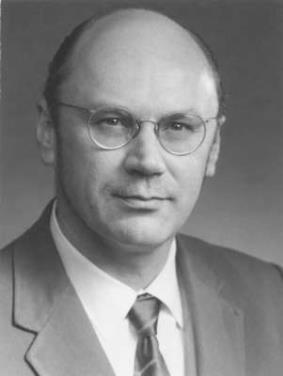 我思索這事，突然間我裡面亮起來了!
一定有個有力的組織力量，叫這宇宙
受控制，有次序。這力量必定不是物質的;否則，牠也會變為混亂。
所以，我得到一個結論:
這力量必是全能又全知的!
!
有
神
定
一
基輔物理研究主任 –
達生科博士Dr.Boris P. Dotsenko
一位神 – 控制這一切 !
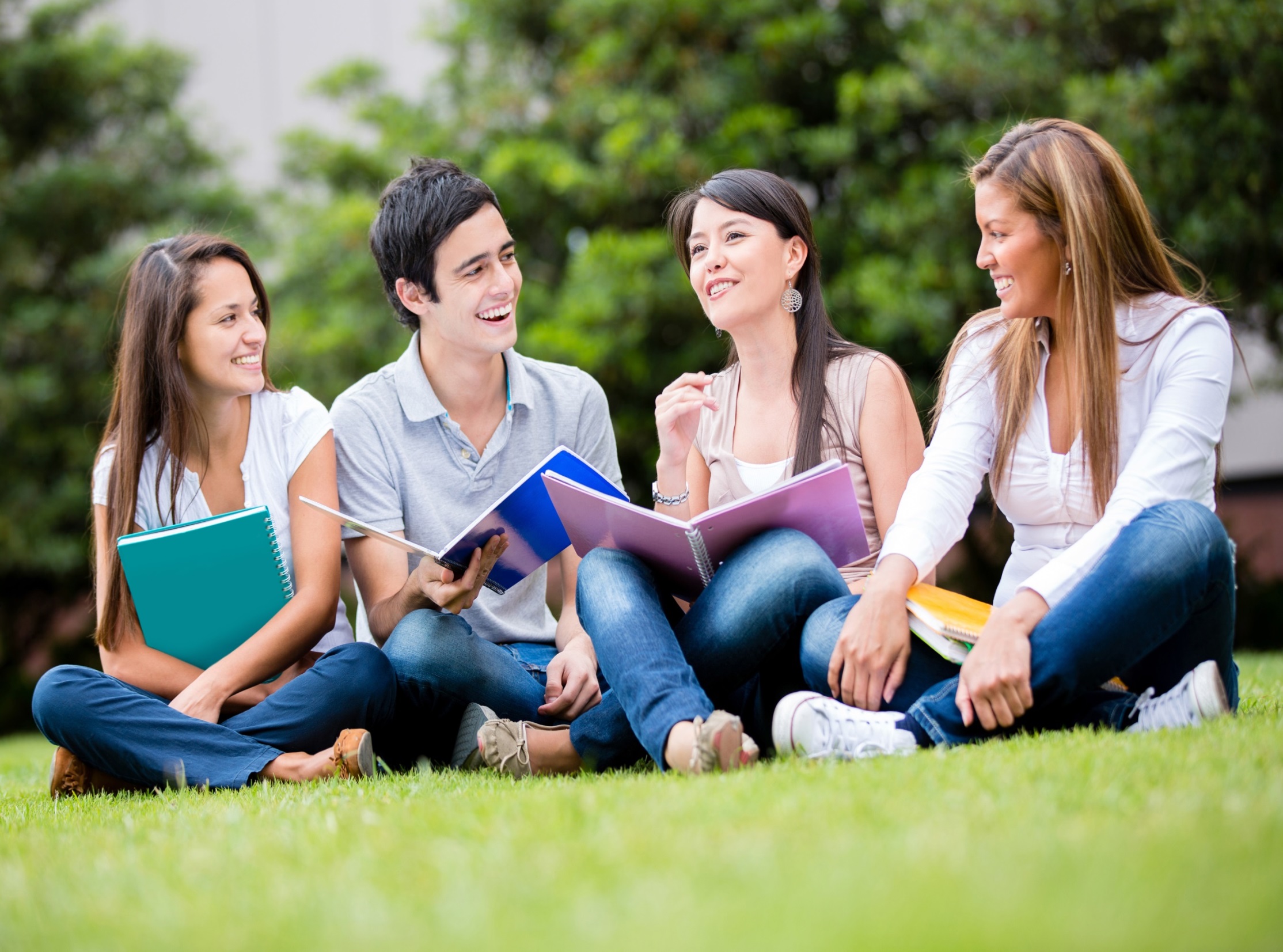 從人的身上看見有神
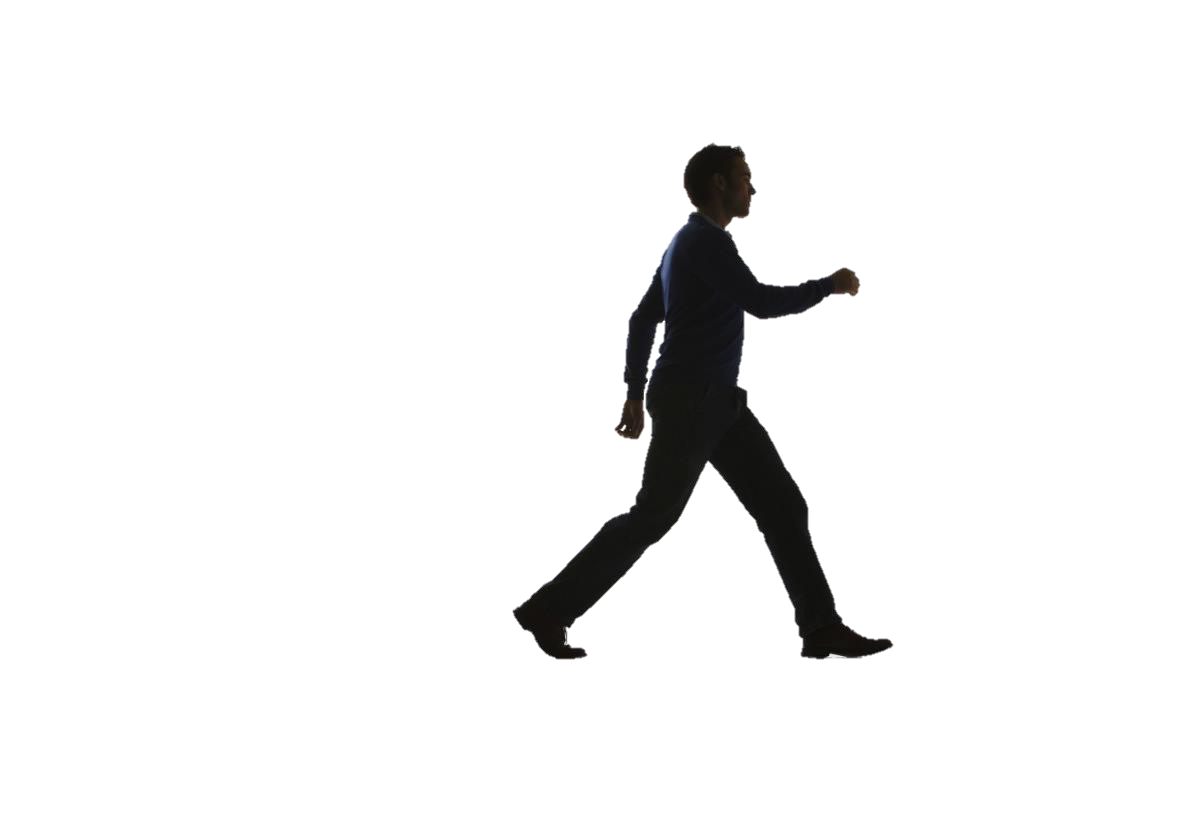 不管人醒著或睡著，心臟平均一分鐘跳七十二下，一年四千萬下。
每一天，心臟把血液打進十萬哩長的血管，足可環繞地球
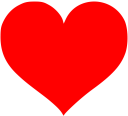 四圈
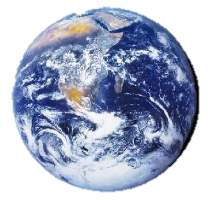 牠每天輸送的血有八千公升
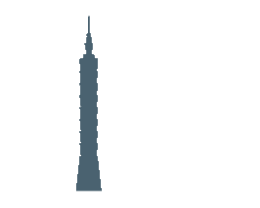 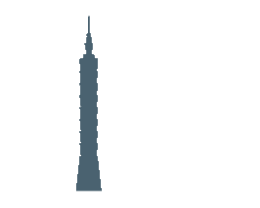 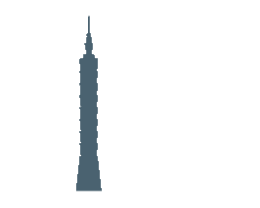 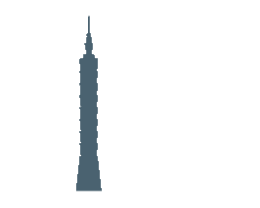 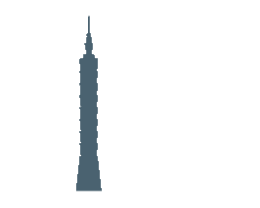 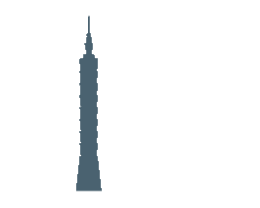 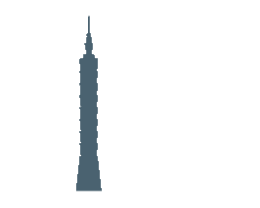 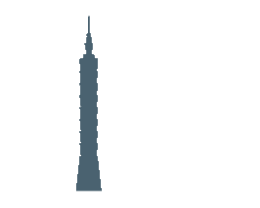 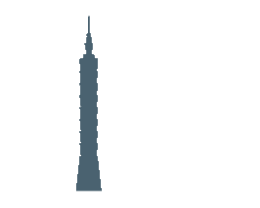 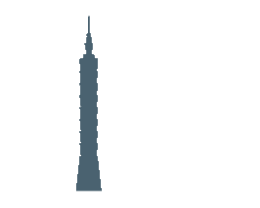 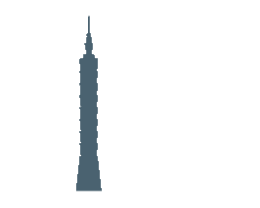 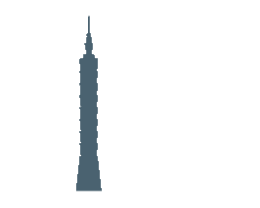 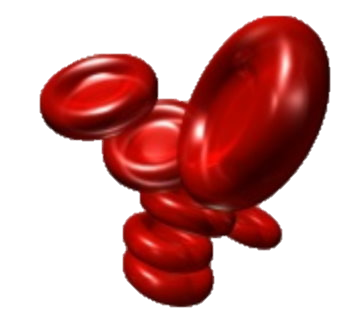 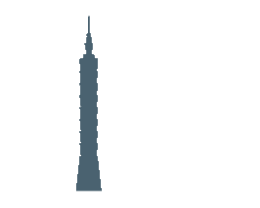 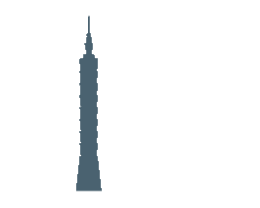 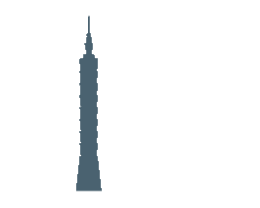 血液裡的紅血球
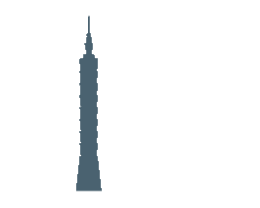 0.0000008公分
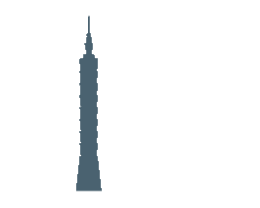 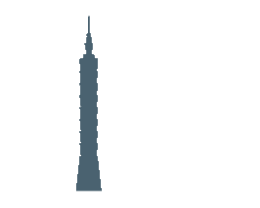 全部堆起來有多高?
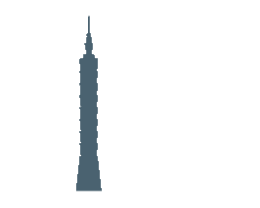 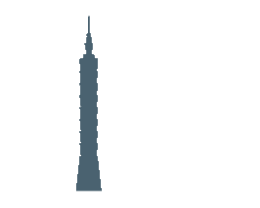 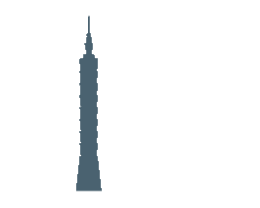 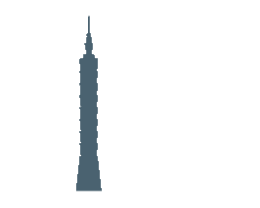 88000棟
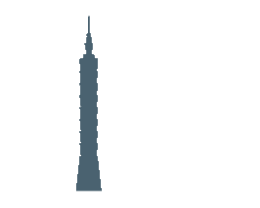 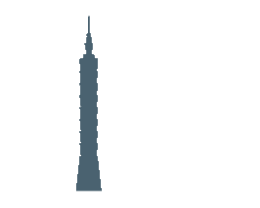 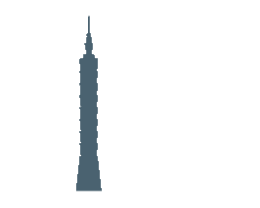 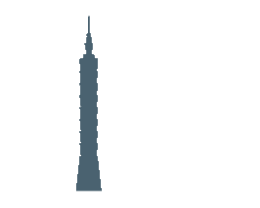 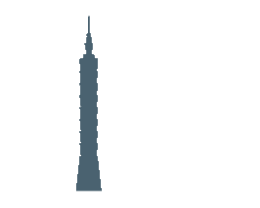 101大樓疊起來的高度
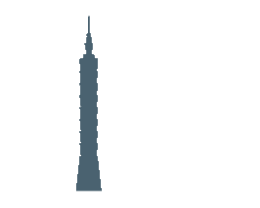 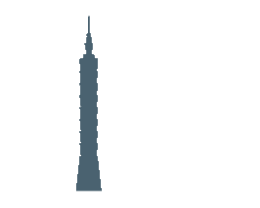 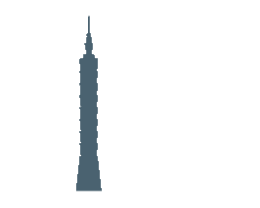 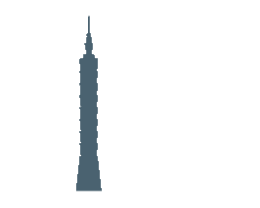 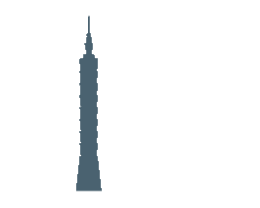 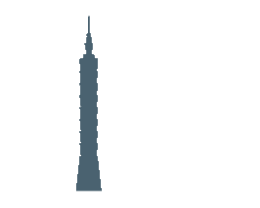 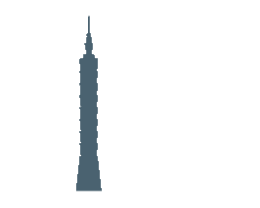 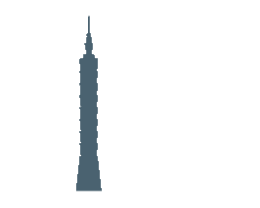 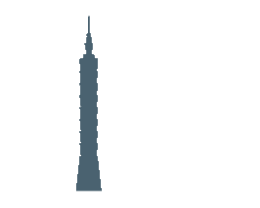 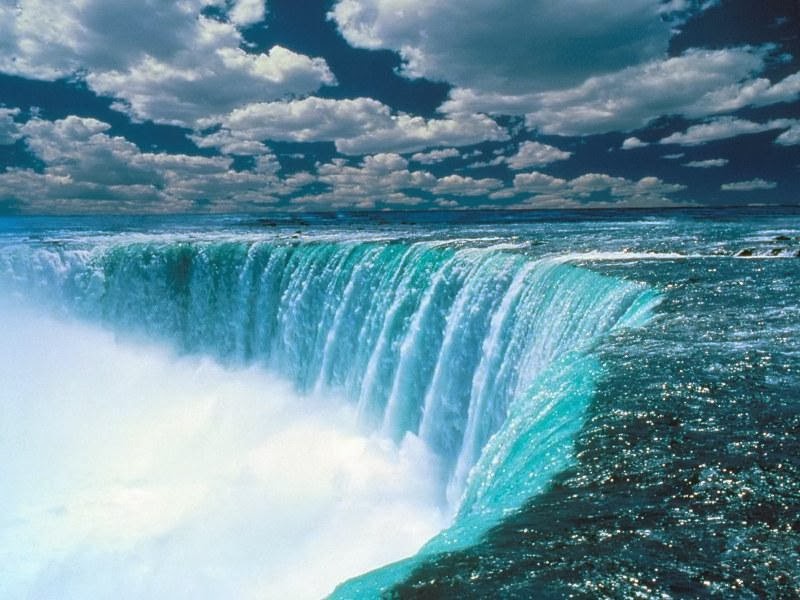 當我們廣泛的看受造之物，又專一的看人的身體時，
我們怎能說沒有神？
自從創造世界以來，神那看不見永遠的大能，和神性的特徵，是人所洞見的，乃是藉著受造之物，給人曉得的，叫人無法推諉
羅馬書一章20節
你必須有神!
[Speaker Notes: 然而，知道有神並不夠，你必須有神！]
鋪張諸天、建立地基、造人裏面之靈的耶和華說                            
                                                   撒迦利亞書十二章1節
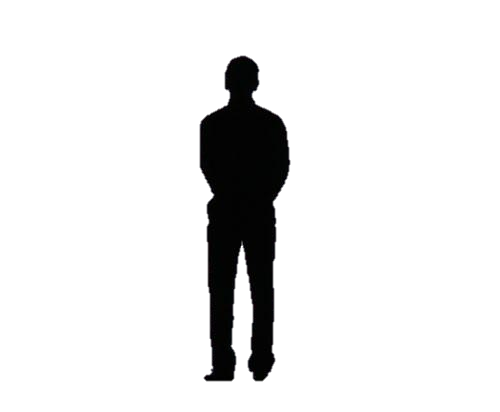 神
靈
身體
魂
你們在基督以外……，在所應許的諸約上是局外人，在世上沒有指望，沒有神。                    
                                                      以弗所書二章12節
憂傷
空虛
脆弱
黑暗
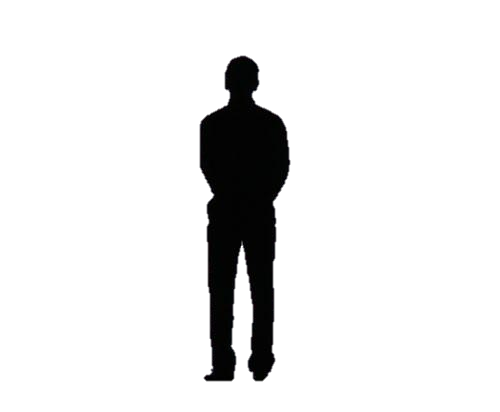 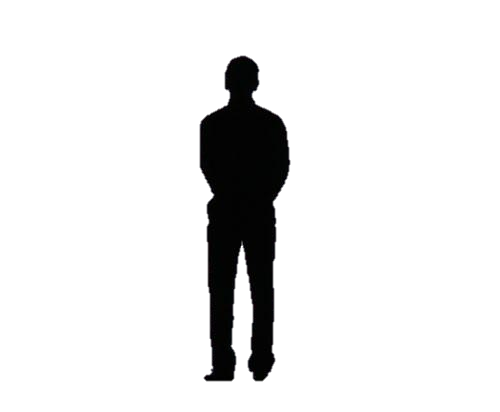 犯罪
勞苦
罪
[Speaker Notes: 不幸的是…罪進到人裡面…]
神		喜樂	
光明		充實		剛強安息				平安
滿足					踏實	
   積極					善良
[Speaker Notes: 沒有神在你裡面，你的人生是黑暗的。然而，當你接受神進來…]
祂對一切呼求祂的人是豐富的。因為「凡呼求主名的，就必得救。」
羅馬書十章12 - 13節
信
而        的必然得救。
受浸
馬可福音十六章16節
神		喜樂	
光明		充實		剛強安息				平安
滿足					踏實	
   積極					善良
我重生了!